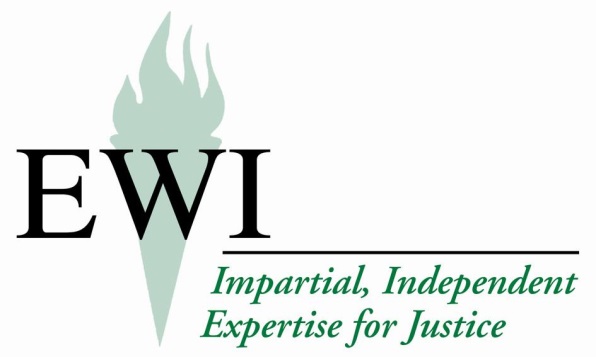 Expert Meetings - know your opponentMediation Meetings – How do they work?A comparison of the similarities and differences.
By Dr Thomas Walford of Expert Evidence Ltd 
Roger Levitt LLB QDR Solicitor Accredited Mediator
Expert Evidence
ROGER LEVITT LLB QDR
SOLICITOR 
ACCREDITED MEDIATOR
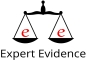 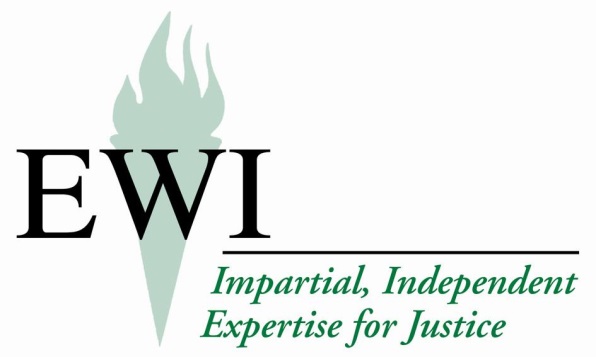 Todays - Speakers
Introductions
Thomas Walford – Expert Evidence Limited
Roger Levitt LLB QDR Solicitor Accredited Mediator
Expert Evidence
Roger Levitt LLB QDR
Solicitor
Accredited Mediator
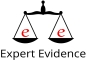 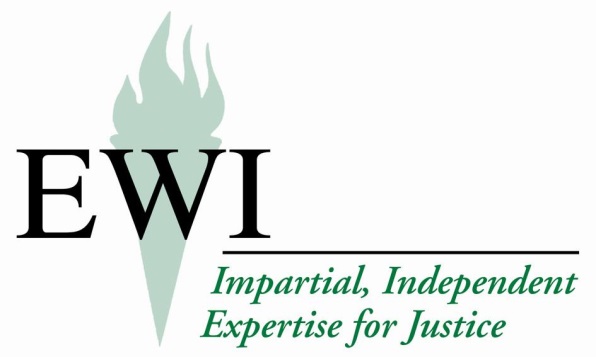 The purpose of an experts’ meeting is to narrow the issues which the Court needs to consider by clarifying:
The areas where the experts agree (so that time doesn’t have to be wasted in Court on these)
The areas where the experts disagree and the reasons why they do so

The purpose of a Mediation Meeting is to help the  parties reach a negotiated settlement that they can live  with by clarifying:
The areas where the parties and their experts agree
The areas where the parties and their experts disagree and the reasons why they do so
Roger Levitt LLB QDR
Solicitor
Accredited Mediator
Expert Evidence
Roger Levitt LLB QDR
Solicitor
Accredited Mediator
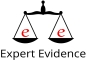 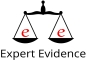 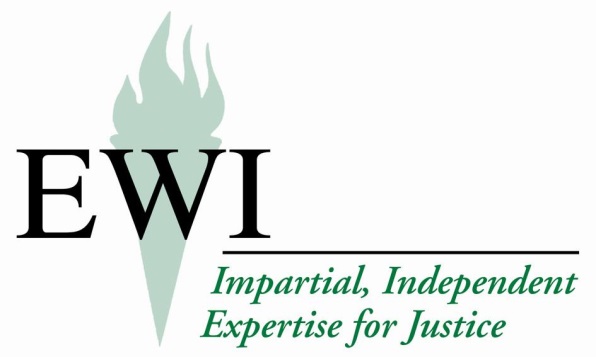 The Legal Framework for discussions between experts is set out in:
CPR 35.12

Practice Direction PD35 section 9

Guidance for instruction of experts in civil claims 2014
Expert Evidence
Roger Levitt LLB QDR
Solicitor
Accredited Mediator
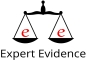 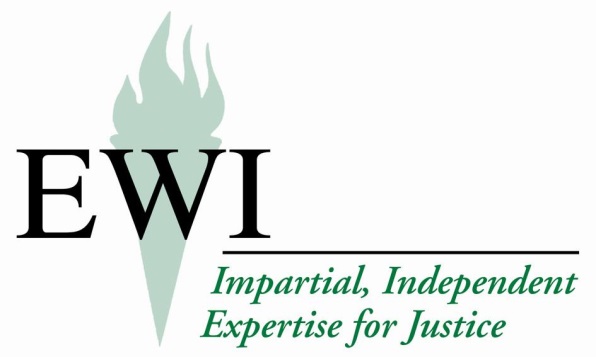 Meeting or Discussion?
What are the differences and similarities?

Experts Meeting

Mediation Meeting
Expert Evidence
Roger Levitt LLB QDR
Solicitor
Accredited Mediator
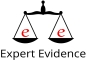 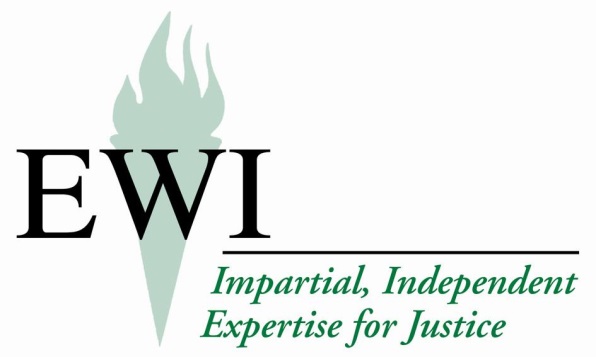 The Agenda
You should always aim to have an agenda of points to be discussed before the meeting. This may be agreed between instructing solicitors or directly between the experts with inputs from instructing solicitors.
Expert Evidence
Roger Levitt LLB QDR
Solicitor
Accredited Mediator
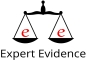 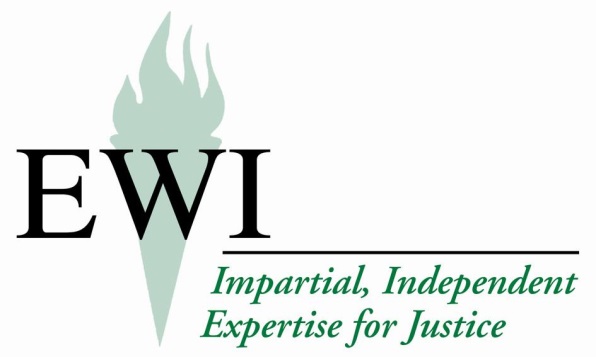 Working with your solicitors / Representatives
Experts Meeting Although the experts decide how the meeting is run, you should always discuss the approach with your instructing solicitors before the meeting and review the draft agenda.  It is important to understand the issues and how your evidence will impact on them. 

Mediation Meeting – You may be the representative and may be attending the meeting without solicitors, but they may be available for endorsing any agreement reached.
Expert Evidence
Roger Levitt LLB QDR
Solicitor
Accredited Mediator
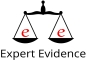 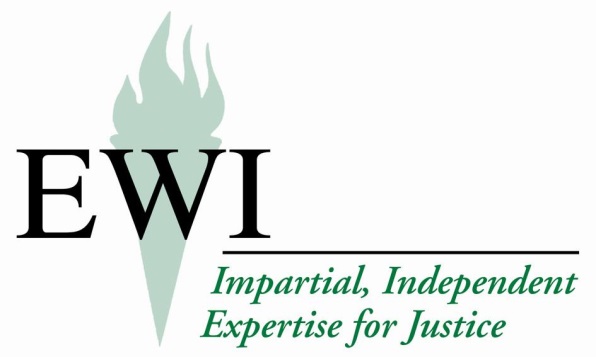 Attendees
Experts Meeting - The meeting is for the experts only. No other parties, especially instructing solicitors, should sit in. (Sometimes they will want to say hello at the beginning, just to see what the other side’s expert looks like!)
If they attend – it is as observers only.  Suggest you discourage.

Mediation Meeting – All parties, their representatives and experts can attend. 
All attendees can participate
Expert Evidence
Roger Levitt LLB QDR
Solicitor
Accredited Mediator
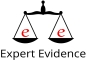 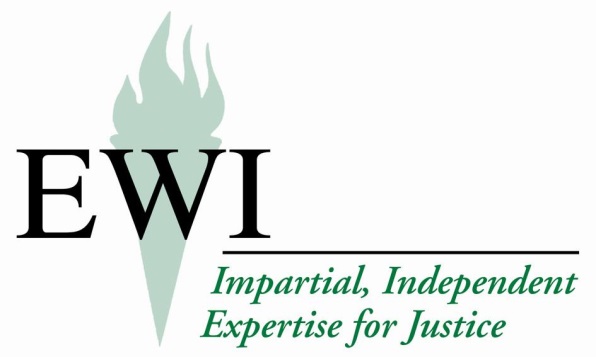 “Without Prejudice”  applies to both meetings
All discussions are on a “without prejudice” basis. This means nothing said can subsequently be quoted back.

It is a good basic discipline to ensure that this is noted at the start of each meeting and telephone discussion and that all e-mails and draft minutes have this at the top.
Expert Evidence
Roger Levitt LLB QDR
Solicitor
Accredited Mediator
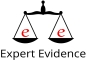 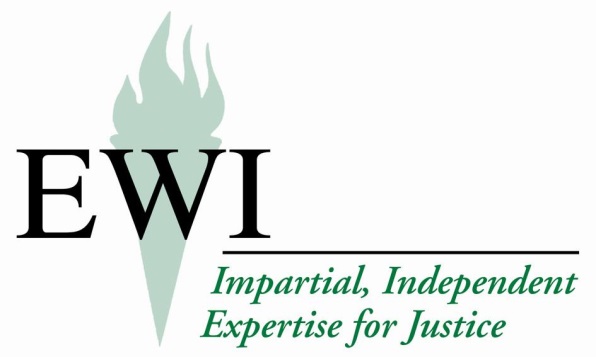 Experts The Memorandum – Joint Statement
The rules I have used in dealing with content of a joint statement are :
Points of agreement should be agreed by both experts.  They should be a simple statement stating that “It was AGREED that……”
Points of disagreement should state that “The Experts DISAGREED that ……………”
Each expert should then draft a paragraph on their reasons for disagreement for which they take full responsibility.  The other expert should not comment on the other expert’s reasoning in the report.

Mediation The Settlement Agreement
If agreement is reached it can be evidenced by a settlement agreement, usually drawn up by the solicitors and signed by the parties
Expert Evidence
Roger Levitt LLB QDR
Solicitor
Accredited Mediator
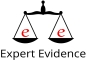 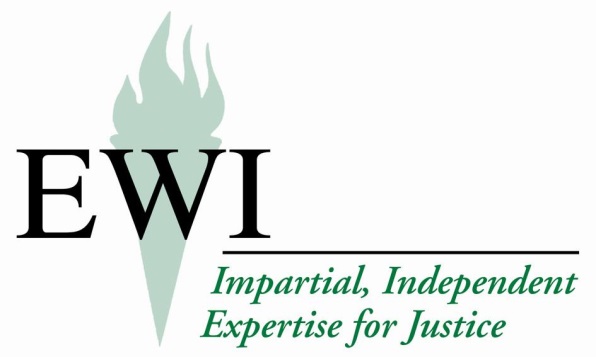 Experts - The Memorandum – Joint Statement
Only when the experts have agreed a minute or note of points of agreement/disagreement, and when you are happy with this document, can the “without prejudice” heading can be deleted from the final signed minute.
Usually a good idea to share your joint memorandum drafts with your instructing solicitor – but their input must be restricted to points which may be confusing and these must be shared with the other side.
Mediation – The Settlement Agreement 
This should be endorsed by the Court if it ends the proceedings
Expert Evidence
Roger Levitt LLB QDR
Solicitor
Accredited Mediator
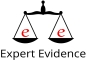 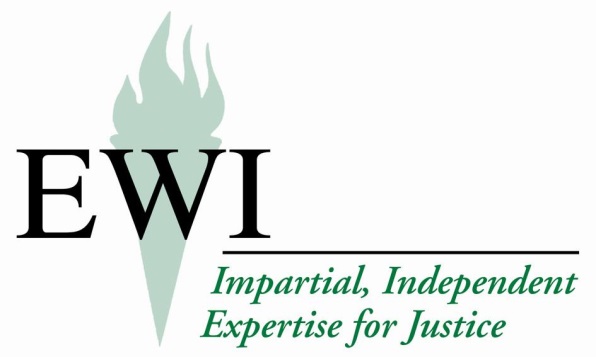 Experts
Always be constructive
Also bear in mind that each expert will use the meeting to probe his/her counterpart on areas of strength and weakness in their report and will normally feedback reactions on this to Counsel. Be wary of people who seem too nice/helpful/naïve! Also be wary of experts who criticise their instructing solicitors!

Mediation
Always be prepared to go the extra mile / to go outside your comfort zone / put yourself in the other party’s shoes
Expert Evidence
Roger Levitt LLB QDR
Solicitor
Accredited Mediator
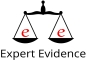 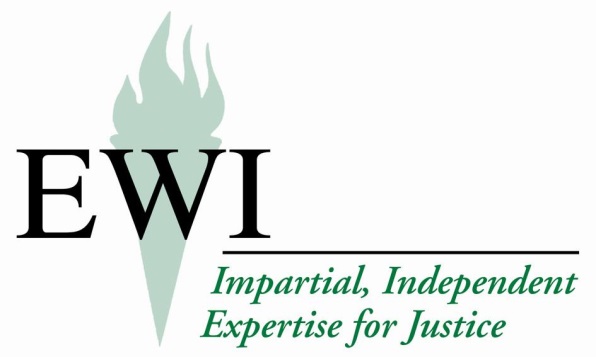 Experts 
Be Friendly
Some experts overplay their experience while others underplay it. It’s always useful to open the meeting on a sociable basis by establishing how long each of you has been working on the case, how much material you have seen and how much experience your counterpart has had as an expert witness.
You are meant to be two professionals coming together to discuss an important subject – it is not a point scoring exercise.

Mediation 
Be Friendly this is not a mini trial or a fishing expedition. Parties  should work collaboratively to achieve a settlement.
Expert Evidence
Roger Levitt LLB QDR
Solicitor
Accredited Mediator
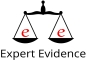 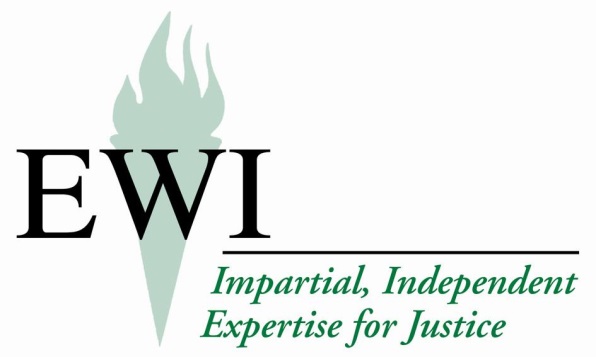 Most importantly be professional.
Expert Evidence
Roger Levitt LLB QDR
Solicitor
Accredited Mediator
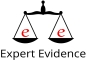 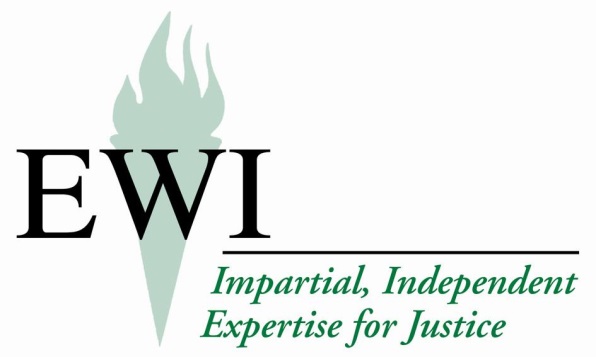 Experts
Ability to ask the court for directions
If you need more time or ability to do more research- discuss with your solicitor.

  Mediation 
The aim here is to have no need to go back to the Court, by                     settling the proceedings in the Mediation meeting.
Expert Evidence
Roger Levitt LLB QDR
Solicitor
Accredited Mediator
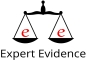 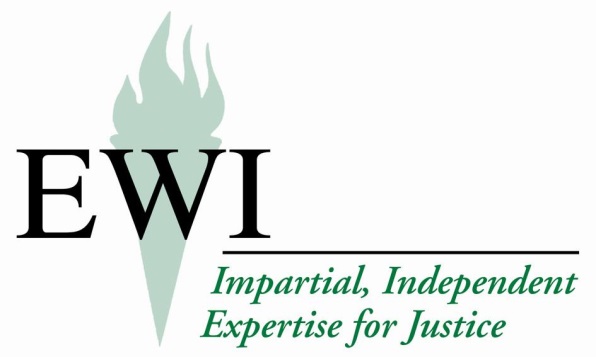 Pitfalls
           
       Experts
Fifield v Denton Hall Legal Services  (2006)
Jones v Kaney (2011)
Mediation costs sanction for refusal to mediate 
Reid v Buckinghamshire Healthcare NHS Trust [2015] EWHC B21 (Costs),  
Bristow v The Princess Alexander Hospital NHS Trust (case no. HQ 12X02176) the parties “should be encouraged to enter into mediation, and if they fail to do so unreasonably then there should be a sanction”.
Expert Evidence
Roger Levitt LLB QDR
Solicitor
Accredited Mediator
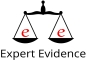 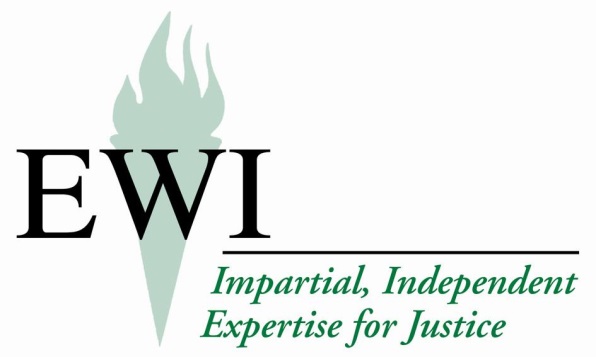 Handouts

Questions
Roger Levitt LLB QDR  – Solicitor, Accredited Mediator  
Thomas Walford – Expert Evidence Limited
Expert Evidence
Roger Levitt LLB QDR
Solicitor
Accredited Mediator
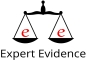